Chair of pre-university training
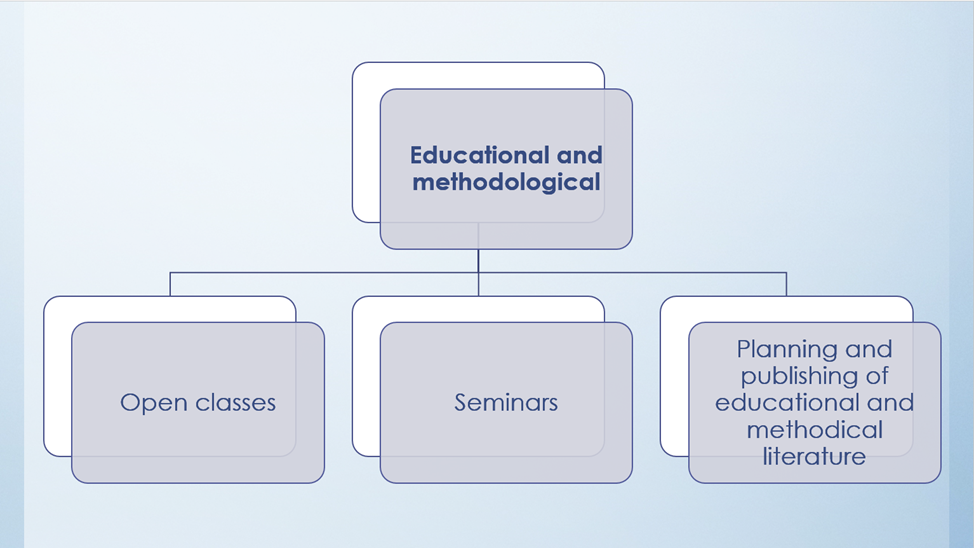 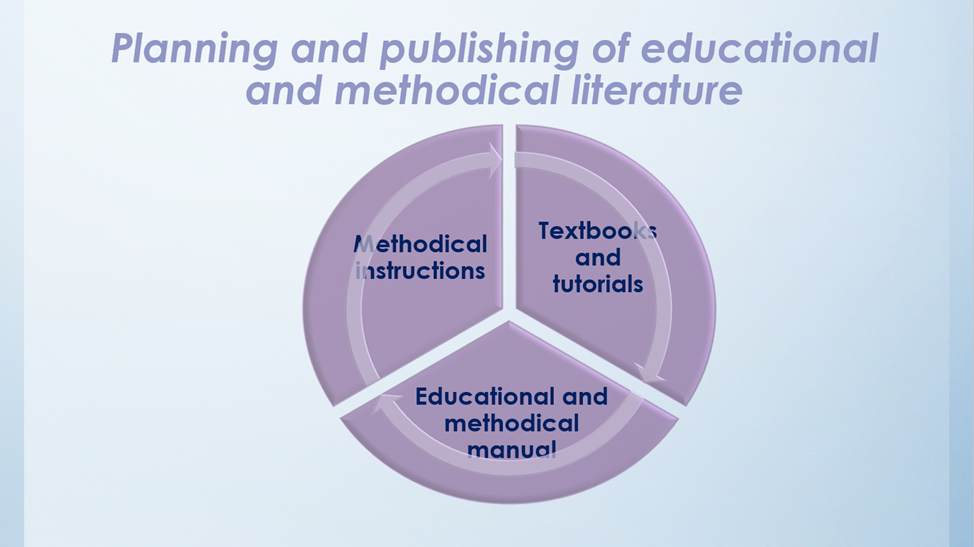 Scientific works: publication of articles and monographs
The project "Zhas talant"
Organization and participation of international conferences
Scientific and innovative activity
Leadership and participation in scientific projects
Research work of students
Organization and participation in scientific seminars
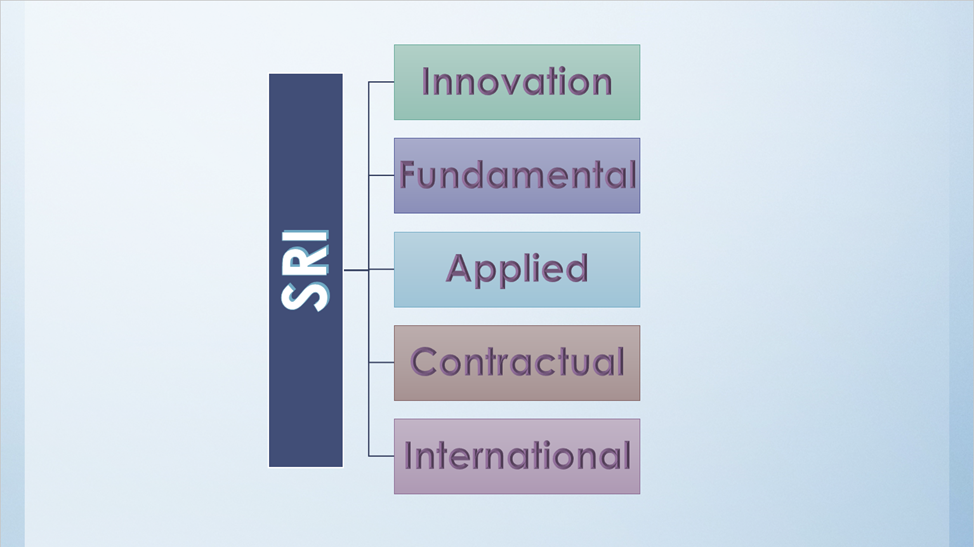 The work of curators-advisors within the department and faculty
Participation in competitions and Olympiads
Social work
Social and educational work
Cultural events
Educational work within the educational process
Organization of seminars, conferences and round tables and participation in them
Students of the department actively participate in annual international, republican conferences and competitions held by the Faculty of Pre-university Education. They are also members of various clubs and circles
Contests
conferences
University Amateur Art Competition "Student Spring"
International Scientific Conference of students and Young scientists in the framework of "Farabi Alemi"